Le pass sanitaire & ses conséquences en boutiques AD
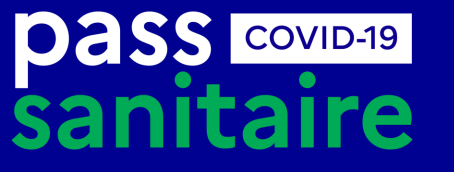 Une législation qui évolue afin de gérer la sortie de crise en plusieurs étapes
Les conséquences sur les boutiques AD de la loi du 5 août 2021 et du décret du 7 août 2021 :
A partir du 
9 août 2021
Présentation obligatoire d’un pass sanitaire pour les clients afin d’accéder aux centres commerciaux de plus 
de 20 000m2 selon arrêté préfectoral

Aider l’accélération de la vaccination des salariés en leur accordant une autorisation d'absence rémunérée aux salariés pour les rendez-vous de vaccination
A partir du 30 août 2021
Présentation obligatoire d’un pass sanitaire pour les personnels (quel que soit leur statut) se rendant dans la boutique Orange de ces centres co (sauf livraison, interventions d’urgence et intervention en HNO).
nb : au-delà du 15/11, décisions à venir
Le PS, c’est la vaccination, mais pas seulement...
Cas 1 : 
Protocole vaccinal complet
Cas 2 :
Certificat de rétablissement à la suite d’une contamination
Cas 3 :
Test PCR
(examen RT-PCR,  test antigénique ou un autotest supervisé par un professionnel de santé)
OU
OU
Vaccins à 2 doses : 7 jours après la 2e injection
Vaccins unidose : 28 jours après l'injection 
Vaccins des personnes précédemment contaminées par le COVID : 7 jours après l'injection
Datant d’au moins 11 jours et de moins de 6 mois
Datant de moins de 72 heures 

NB : Le temps pour le dépistage dans ce cadre est du temps personnel.
OU
Cas 4 : en cas de contre-indication médicale
une attestation de contre-indication médicale faisant obstacle à la vaccination contre la Covid-19 par un médecin peut être présentée valant pass sanitaire
Pour en savoir plus : https://www.gouvernement.fr/passe-sanitaire-toutes-les-reponses-a-vos-questions
A partir du 9/08, la vérification du pass sanitaire (PS) devient donc obligatoire pour nos clients afin d’accéder à certains centres co.
A date, sur nos 124 boutiques AD + 28 magasins GDT de CCo, 89 sont concernées. 

A noter : ce chiffre peut-être amené à évoluer, en fonction des arrêtés préfectoraux à venir ainsi que de l’évolution de la crise sanitaire.
83 boutiques avec accès exclusif depuis l’intérieur de la galerie marchande
6 boutiques avec accès depuis l’extérieur du CCo
Le contrôle du PS des clients est de la responsabilité exclusive du CCo
Le pass sanitaire clients ne doit pas être contrôlé
Afin d’en informer les clients en anticipation de leur visite en boutique, nous allons communiquer par différents moyens :
-   Information sur les fronts digitaux (prise de commande etc)
Information des SC pour relai aux clients 
Modification des scripts CC de qualification des rendez-vous
A partir du 30 août 2021, la vérification du pass sanitaire (PS) des salariés devient obligatoire pour accéder à leur boutique.
Le Groupe incite à la vaccination depuis de nombreux mois :

 Vaccination par les médecins du travail

 Vaccination dans un centre agréé, au choix du salarié, avec maintien de la rémunération et souplesse managériale si ce RDV a lieu pendant les horaires de travail (l’absence est de droit, le salarié est invité à se rapprocher de son manager afin de déterminer la meilleure manière d’organiser cette absence)
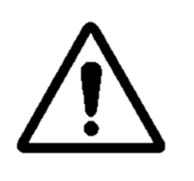 Le centre commercial, lors de l’accès à la galerie. 
Nb : le salarié ne pourra pas entrer par les back-offices accessibles depuis l’extérieur.
Qui contrôle ?
Qui est concerné ?
TOUT salarié Orange (quel que soit le contrat de travail) + tout prestataire externe (sauf gestion d’urgence et livraison)
Pass PCR OK
Pass PCR KO ou absence de pass
Le salarié / prestataire n’a pas accès à la boutique.
Pour les salariés, ils seront invités par le RB à se mettre en conformité (cf slide suivant).
Le salarié / prestataire a accès à la boutique dans les conditions nominales
A noter : pour les recrutement, la présentation d’un pass sanitaire valide est rendu obligatoire.
En cas de test PCR KO ou de d’absence de pass sanitaire salarié, et en accord avec la législation en vigueur
Étape 1
Étape 2
Le salarié sera 3 jours en suspension de contrat, non rémunérés (« COVPSS »)
OU
posera des congés

« L’employeur sera tenu de suspendre le contrat de travail du salarié jusqu’à régularisation de sa situation »

Nb : la loi parle de « suspension du contrat de travail » pour un ACO, et « suspension de fonctions » pour un AFO.
A l’issue du 3ème jour de suspension de contrat, l’employeur organise un entretien avec le salarié au cours duquel seront examinés les moyens de régulariser sa situation.

Il est recommandé de :
réaliser l’entretien en présentiel dans un lieu non soumis au pass sanitaire. Toutefois, cet entretien peut également être organisé à distance en visio-conférence.
retracer par écrit le déroulé de l’entretien et les éventuelles décisions arrêtées
En cas de blocage persistant, le Q/A gouvernemental précise que « les procédures de droit commun concernant les contrats de travail peuvent s’appliquer ».

La suspension de contrat se poursuit (« COVPSS »).

Nb: la rémunération est suspendue mais le salarié restera couvert par l’Assurance Maladie et la mutuelle en cas de problème.
Moyens de régularisation à proposer au salarié : 
1/ régularisation sanitaire
2/ affectation temporaire selon les besoins et l’organisation de l’entreprise
Trois supports pour compléter & aller plus loin sur le PS (liens cliquables)
1
2
3
Q/A gouvernemental
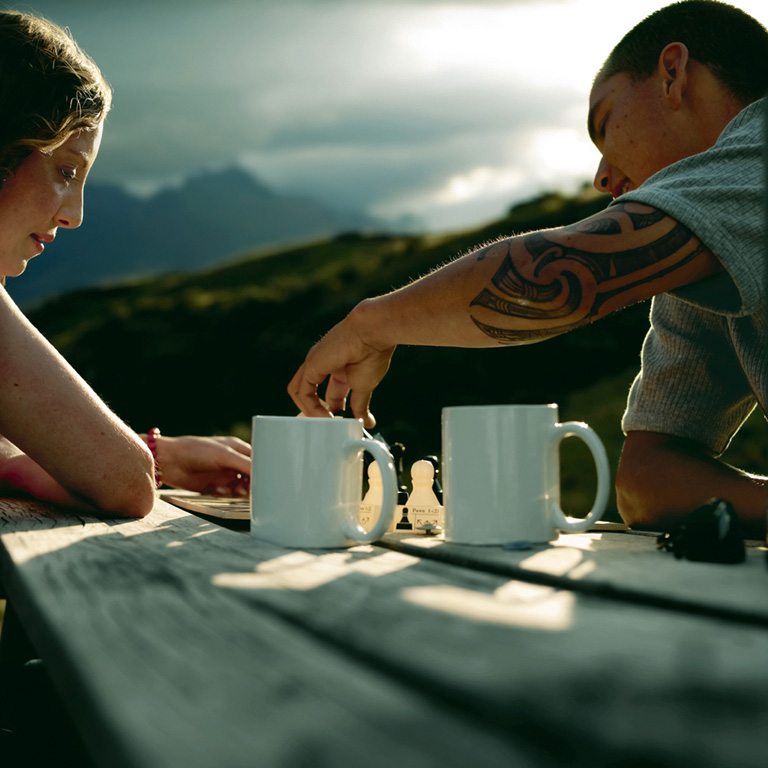 merci !